5ft x 3ft Poster Template = 30in x 18in (all elements will be doubled when printed)
A. FirstAuthor1;  B. SecondAuthor2
1Institutional Affiliation;  2Institutional Affiliation
This is the CNR/College of Nursing 5ft x 3ft poster template for printing your poster. 
Feel free to use your own design while keeping the top banner the same.
Included are 3 logo variations in case you need to include the logo of another institution.
Acknowledgements
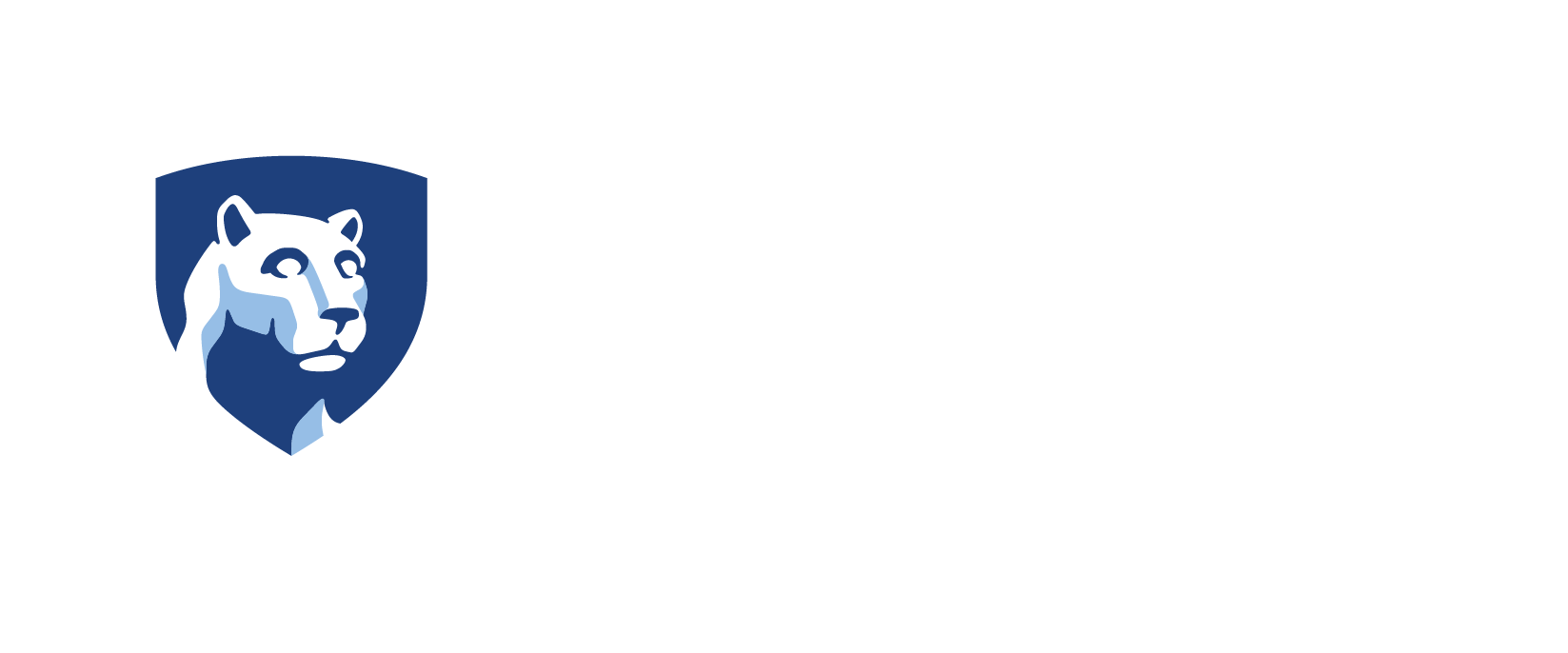 5ft x 3ft Poster Template = 30in x 18in (all elements will be doubled when printed)
CUSTOM
LOGO
A. FirstAuthor1;  B. SecondAuthor2
1Institutional Affiliation;  2Institutional Affiliation
This is the CNR/College of Nursing 5ft x 3ft poster template for printing your poster. 
Feel free to use your own design while keeping the top banner the same.
Included are 3 logo variations in case you need to include the logo of another institution.
Acknowledgements
5ft x 3ft Poster Template = 30in x 18in (all elements will be doubled when printed)
CUSTOM
LOGO
CUSTOM
LOGO
A. FirstAuthor1;  B. SecondAuthor2
1Institutional Affiliation;  2Institutional Affiliation
This is the CNR/College of Nursing 5ft x 3ft poster template for printing your poster. 
Feel free to use your own design while keeping the top banner the same.
Included are 3 logo variations in case you need to include the logo of another institution.
Acknowledgements